Chapter 28: Future Nukes
Tim Fountain
Energy Demands Are Growing
Demands grew by 9% annually in the 1950’s

Increases in economic efficiency led to decreased increases in energy demand per year
1.1%  growth per year in mid 2000’s
Fell in 2008, 2009 but is expected to rise again 

EIA estimates 14% increase in demand by 2030, a 30% increase from 2007
Nuclear Power: Option?
With growing energy demands, need more options for power
Push for cost effective AND green energy

Nuclear energy seen as great possibility
Nuclear Power
Proponents claim the following:
High energy density
No CO2 emissions (green!)
Long lasting source of power
Critics claim the following:
Huge, cost ineffective reactors
Great danger of nuclear waste, weapon proliferation, accidents
Who is right?
Concerns are valid
Accidents (Chernobyl, Three Mile Island, Japan, etc.)
Nuclear waste
Weapon proliferation
Cost

BUT there is continual improvement in cost effectiveness and safety
Engineers must disprove negative perceptions to public
Highly trained professionals should be in charge of such operations
In over 5,400 reactor years US Navy has never had a reactor accident
First nuclear sub launched in 1954

New models being created to address issues
Modular Reactors
Pebble Bed Design
Thorium Fuel
Modular Reactors
Small reactors, many 125 MW or less

Many benefits to small reactors
More cost effective
Can use single or multiple units as needed
Centralized production
Underground construction safer, more secure
Modular Reactors
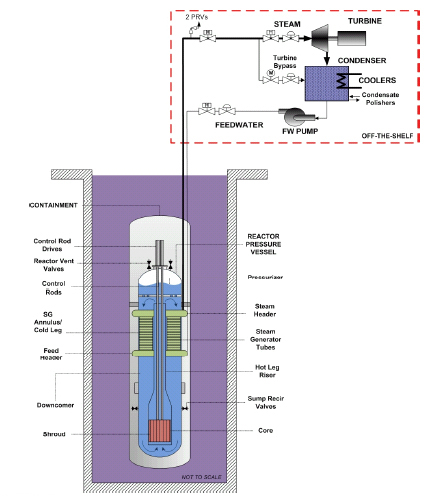 Figure 1: Schematic diagram of a modular reactor















http://www.nrc.gov/reactors/advanced/nuscale.html
Pebble Bed Design
Safe design that virtually eliminates possibility of catastrophic meltdown
Nuclear material mixed in carbon “pebbles” that absorb neutrons and slow rate of fission
Cooled by inert gas, not water
Thick, temperature resistant buildings
Fuel cycle produces less plutonium
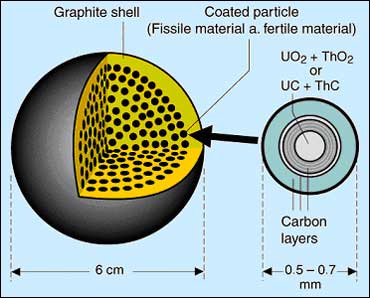 Figure 2: “Pebble” used as fuel in PBR’s
http://www.euronuclear.org/info/encyclopedia/p/pebble.htm
Pebble Bed Reactor
Figure 3: Schematic representation of PBR
http://www.euronuclear.org/info/encyclopedia/p/pebble.htm
Thorium Reactors
Do not produce plutonium

4x more abundant than Uranium 
US holds approximately 20% of world supply

5-15% cheaper than Uranium 

Can be re-enriched
What’s the hold up?
Negative public perception

Regulations, regulations, regulations
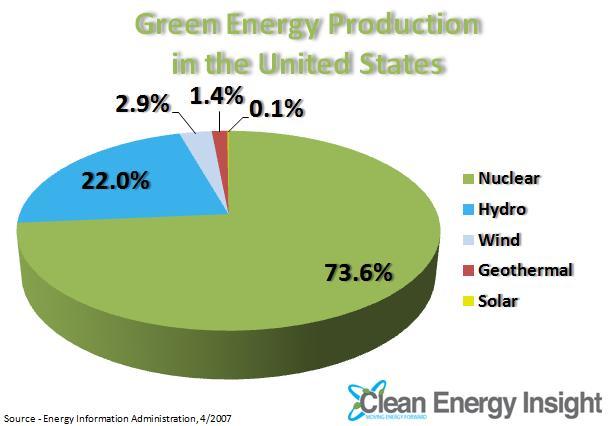 Conclusion
Energy demands are growing, need more power

Nuclear power is one of the best, cleanest large scale energy production methods but concerns still exist

Concerns are being alleviated with new technologies and responsible handling
Reactors are becoming smaller, cheaper, and safer

Regulations make it difficult to obtain licenses for new plants and designs
Quiz Questions
Energy demand is expected to _________ in the coming years.
Answer - Increase

List two concerns associated with nuclear power that must be addressed.
Answer(s) – Meltdown/accident, fallout, cost, size, nuclear waste, etc.

What are three types of safer, more efficient nuclear reactors that are being researched for the future?
Answer - Modular Reactors, Pebble Bed Reactors, and Thorium Reactors
Questions? Comments?